Topology
HDCVI
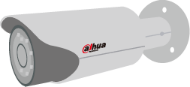 HDMI 1
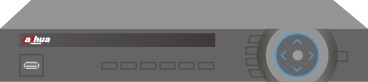 …...
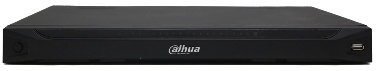 16 Unit
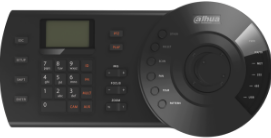 NVS0104DH
HCVR
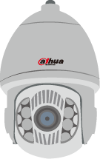 HDCVI
HDMI 2
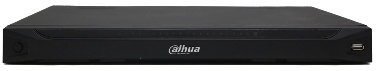 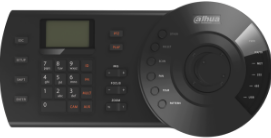 NVS0104DH
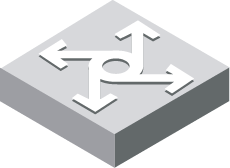 …...
…...
HDMI 3
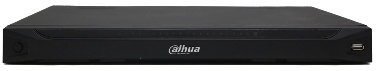 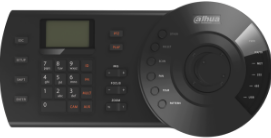 Switch
NVS0104DH
HDCVI
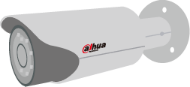 HDMI 4
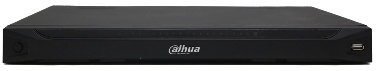 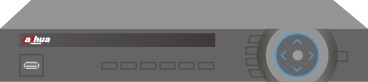 …...
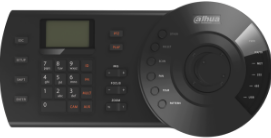 16 Unit
NVS0104DH
HCVR
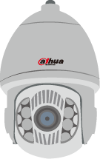 HDCVI
160xHD-CVI input
10xHCVR
Decoder + 4xHDMI outputs + Keyboard